Efficiency
Consumer, Producer and Markets
Efficiency Defined
Overall: Greatest human satisfaction from scarce resources.
Allocative Efficiency – resources are dedicated to the combination of goods and services that best satisfy consumer wants
Production Efficiency – goods and services are produced using the least cost combination of resources and technology
Dynamic Efficiency – how the economy over time promotes allocative and productive efficiency
Efficiency: Positive versus Normative Perspectives
Positive – an objective analysis of how economic variables are related
Normative – a prescriptive analysis to help determine what ought to be.
Welfare economics – the study of how the allocation of resources affects economic well-being.
Measuring Economic Welfare: Consumer Surplus
So far, we have demonstrated that people maximize total net benefits from an activity at the point where MB=MC
Marginal benefits are equal to the (max.) willingness to pay and decline as quantity demanded increase because of the law of diminishing marginal utility (jelly bean example).
Since consumer as price takers in competitive markets, the price equals the marginal costs to consumers.
Consumer surplus equals willingness to pay minus the price, which is the same as net benefits we have discussed before.
Using the demand curve to measure consumer surplus
Before: giving a price and finding the corresponding quantity demanded
Now: giving the quantity and finding the amount people are willing to pay for a good or go without it
MB=MC occurs where price intersects the demand curve and total net benefits=consumer surplus is maximized.  Cool, no!
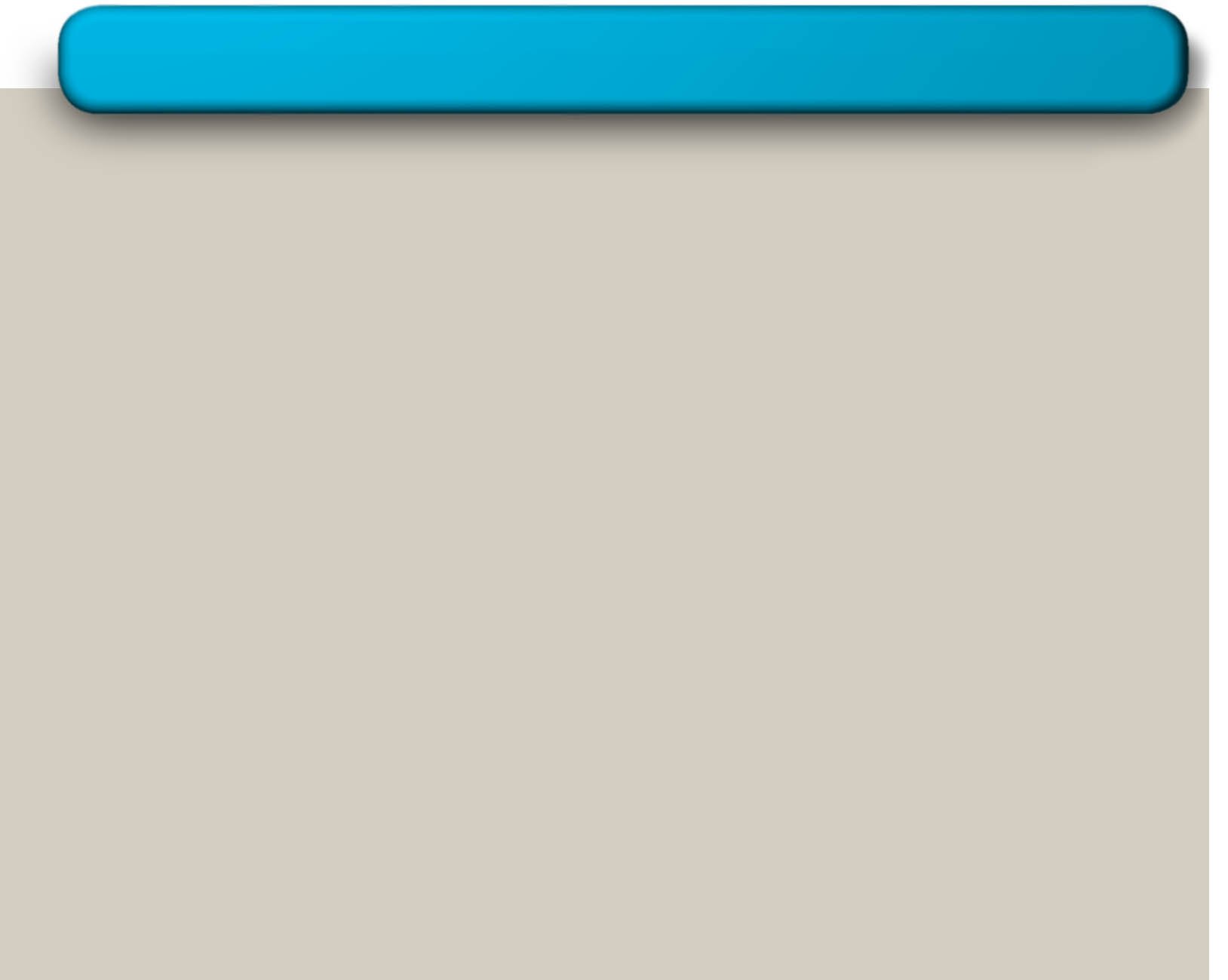 John
’
s consumer surplus ($20)
Demand
Figure 2 Measuring Consumer Surplus with the Demand Curve
(a) Price = $80
Price of
Album
$100
80
70
50
Quantity of
0
1
2
3
4
Albums
Copyright©2003  Southwestern/Thomson Learning
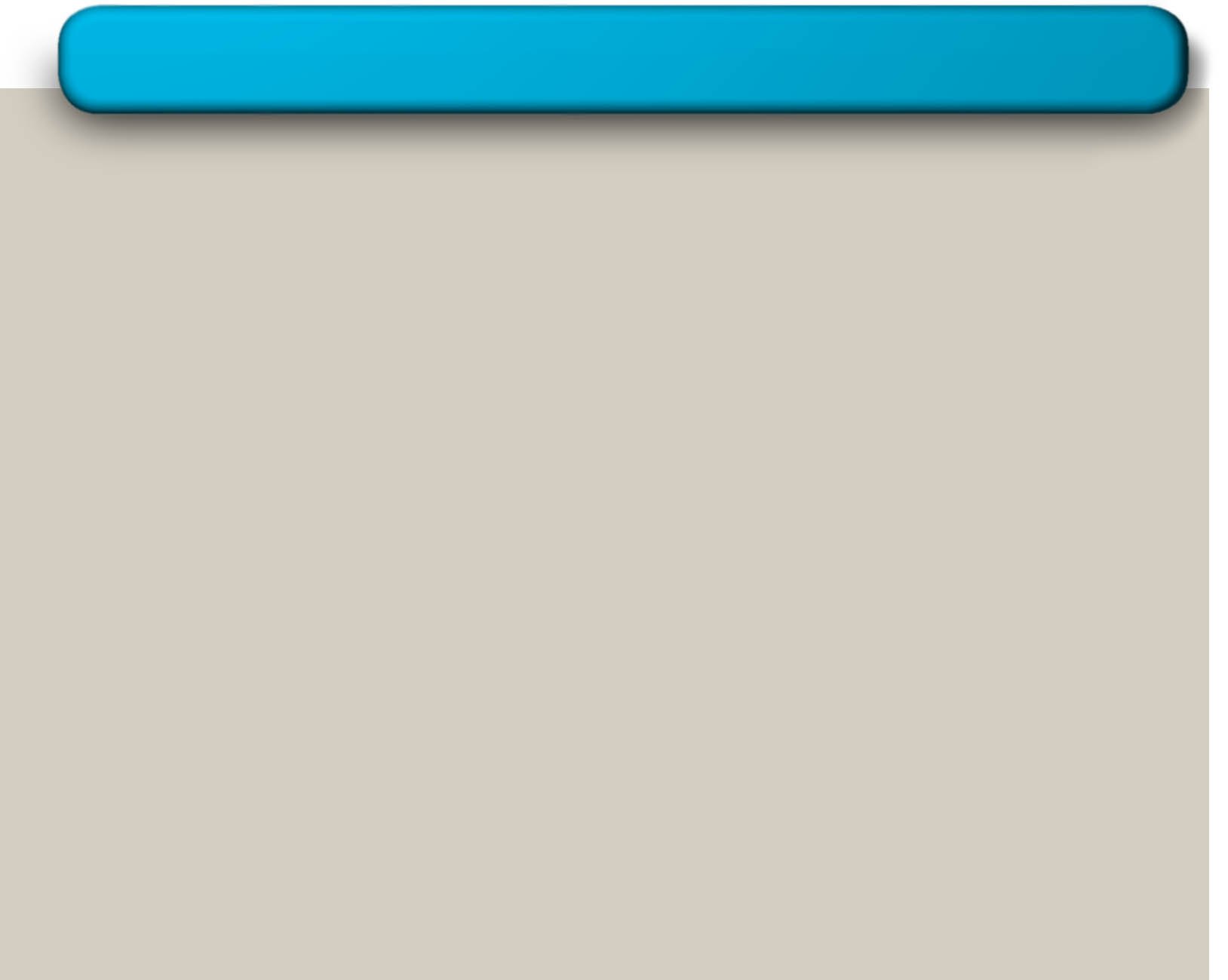 John
’
s consumer surplus ($30)
Paul
’
s consumer
surplus ($10)
Total
consumer
surplus ($40)
Demand
Figure 2 Measuring Consumer Surplus with the Demand Curve
(b) Price = $70
Price of
Album
$100
80
70
50
Quantity of
0
1
2
3
4
Albums
Copyright©2003  Southwestern/Thomson Learning
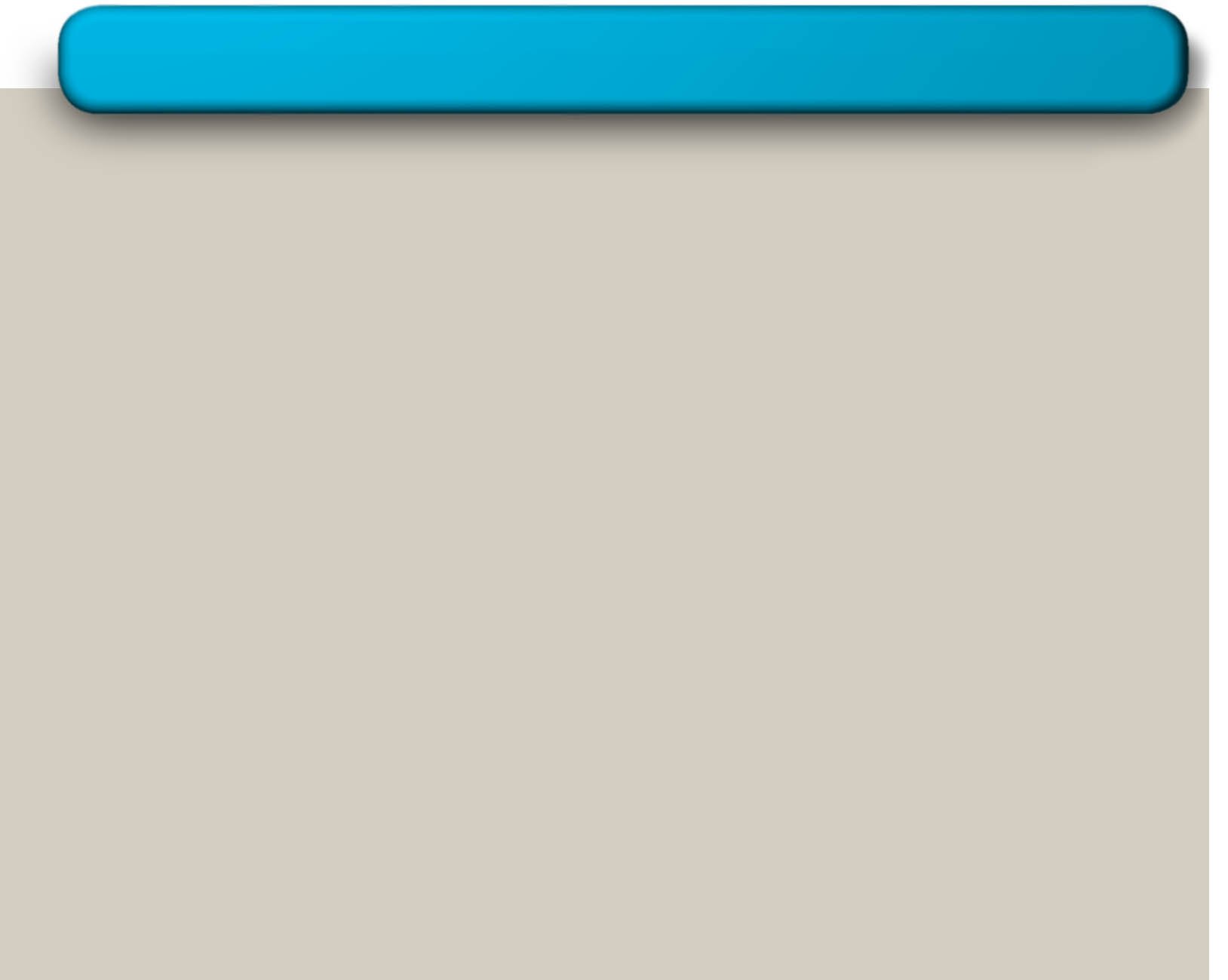 A
Consumer
surplus
P1
B
C
Demand
Q1
Figure 3 How the Price Affects Consumer Surplus
(a) Consumer Surplus at Price
P
Price
Quantity
0
Copyright©2003  Southwestern/Thomson Learning
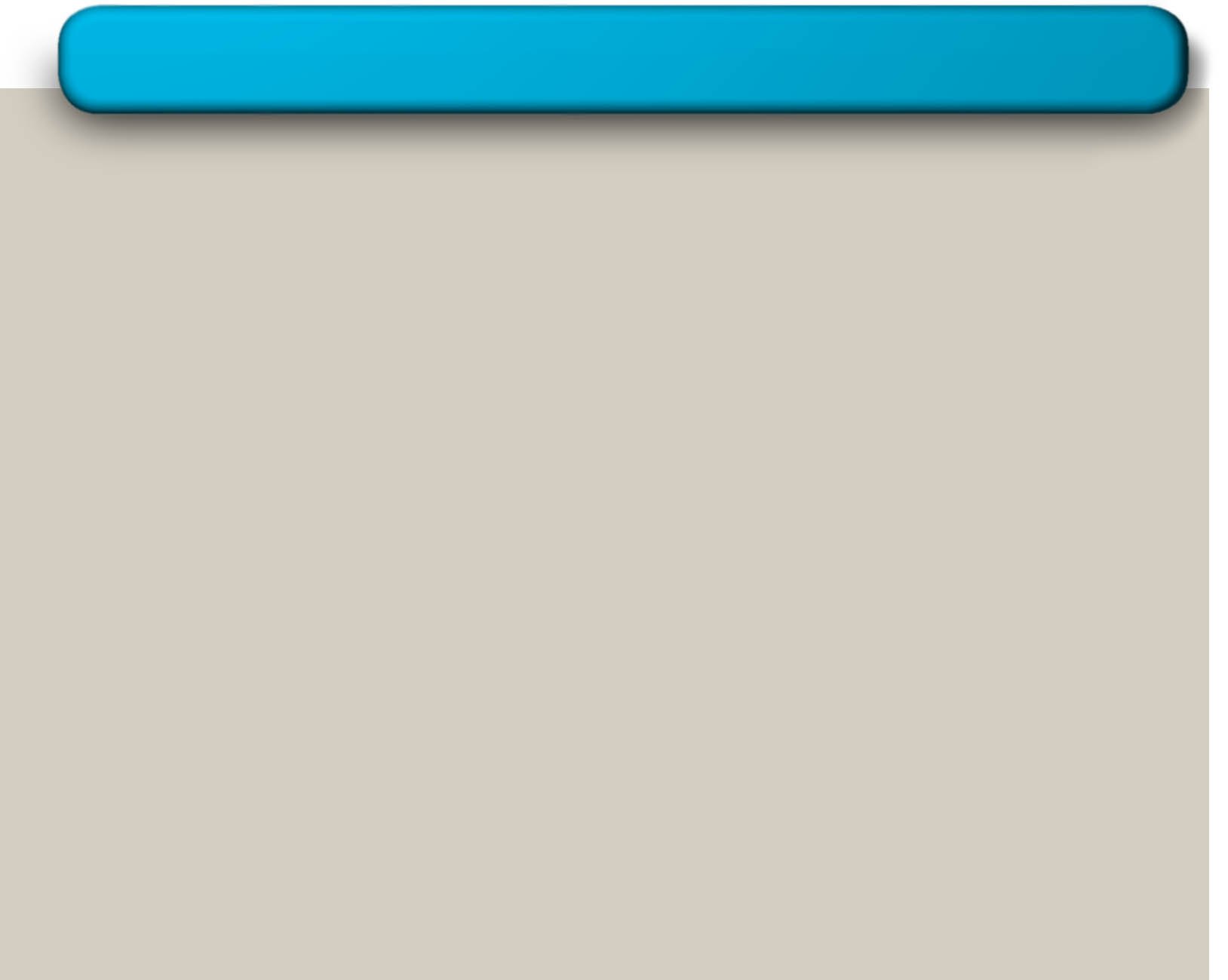 A
Initial
consumer
surplus
C
Consumer surplus
P1
B
to new consumers
F
P2
D
E
Additional consumer
Demand
surplus to initial
consumers
Q1
Q2
Figure 3 How the Price Affects Consumer Surplus
(b) Consumer Surplus at Price
P
Price
Quantity
0
Copyright©2003  Southwestern/Thomson Learning
Producer Surplus
Consumer surplus measures the difference between the (max.) willingness to pay and the price.
Producer surplus measure the difference between the (min.) needed to be willing to sell and the price.
Remember, the Law of Diminishing Marginal Returns causes marginal costs to rise in the short-run as output increases.
As more the the variable input is added to the fixed input, its marginal product eventually begins to diminish (production exercise in class).
If all workers are paid the same wage, the LDMR implies that the extra (marginal) costs of producing extra (marginal) outputs increases.
If the seller is a price taker, they receive the same price for very output sold.  So the difference between the price and the marginal cost (the willingness to sell) is the:
Producer Surplus
Figure 4 The Supply Schedule and the Supply Curve
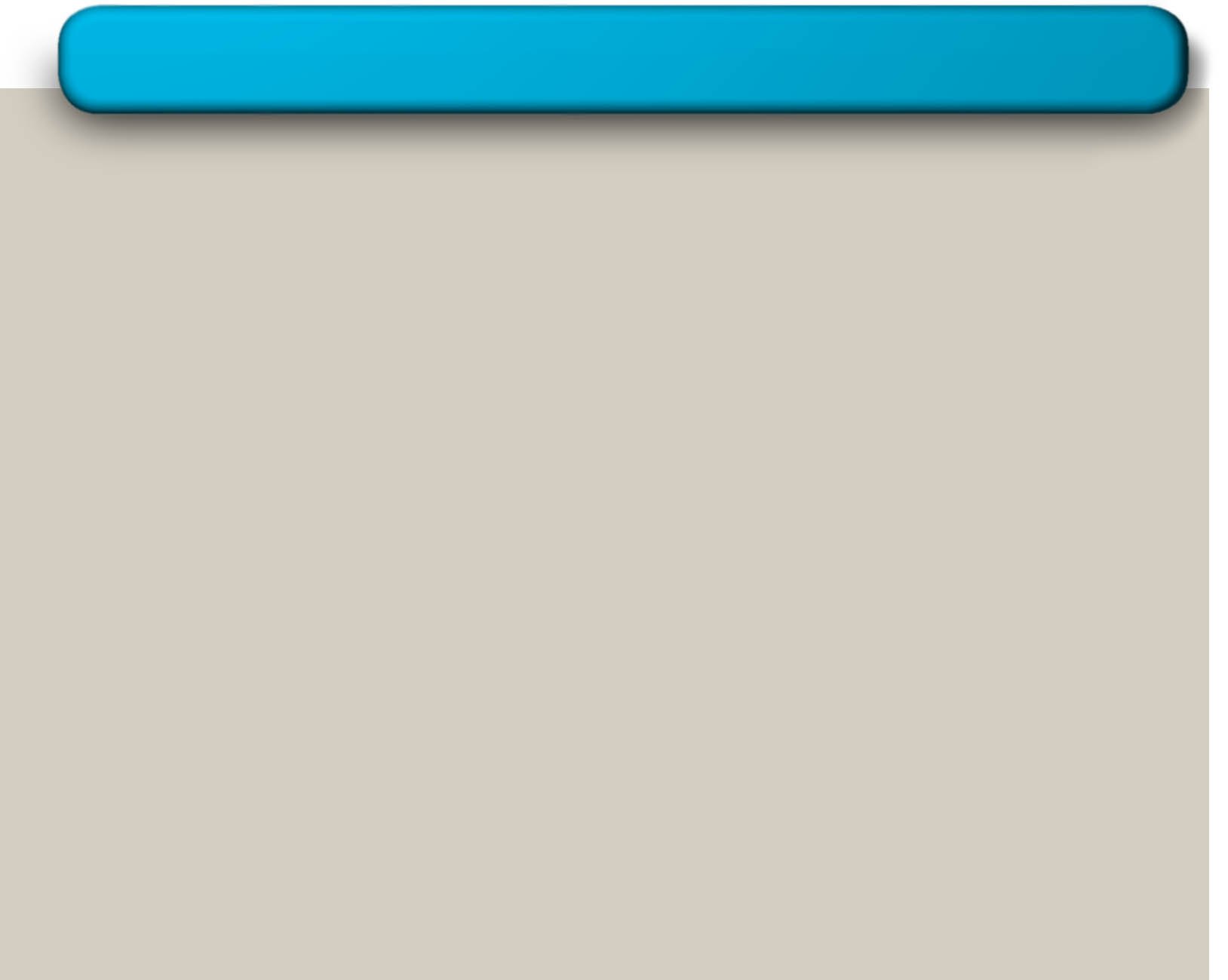 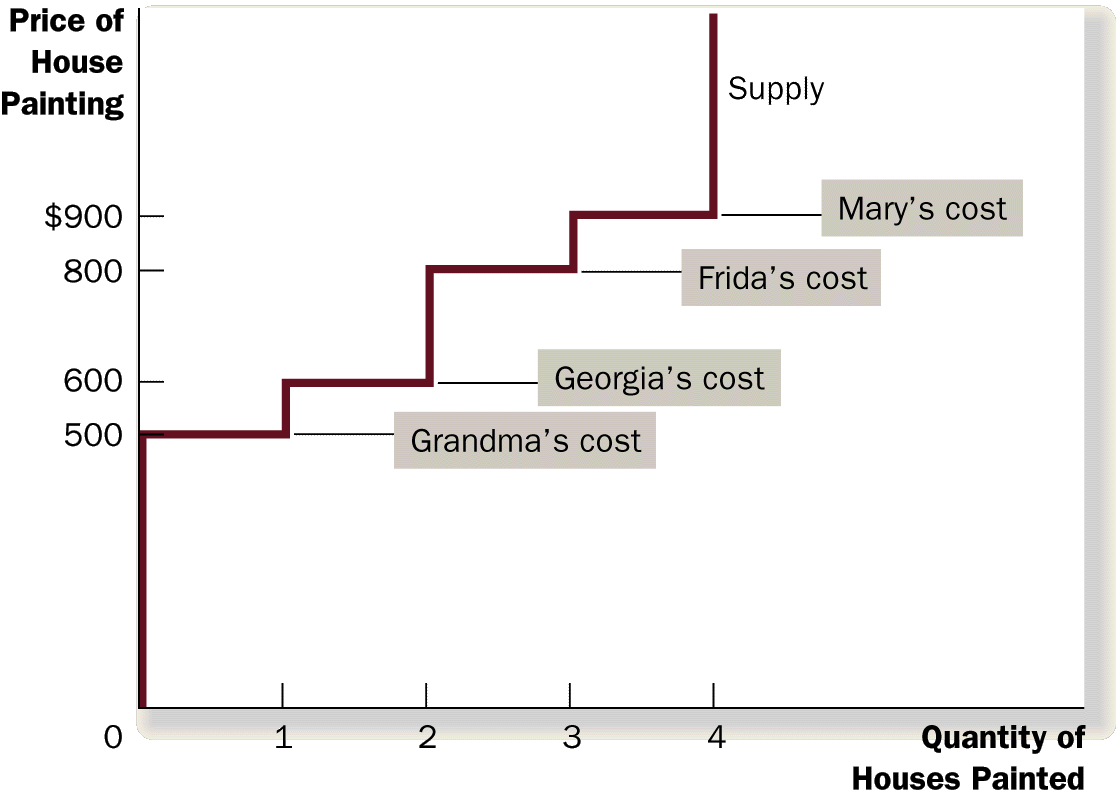 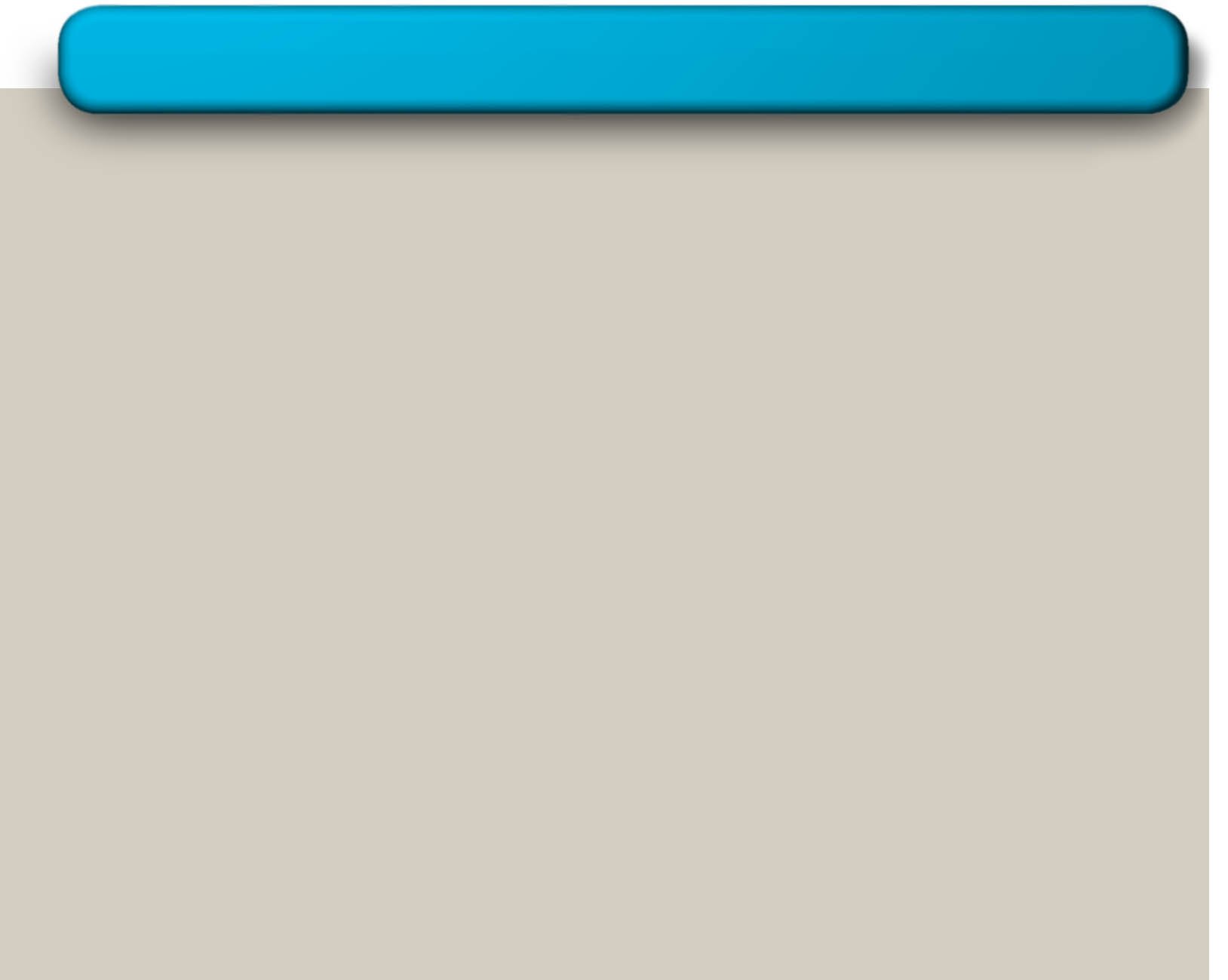 Supply
Grandma
’
s producer
surplus ($100)
Figure 5 Measuring Producer Surplus with the Supply Curve
(a) Price = $600
Price of
House
Painting
$900
800
600
500
0
1
2
3
4
Quantity of
Houses Painted
Copyright©2003  Southwestern/Thomson Learning
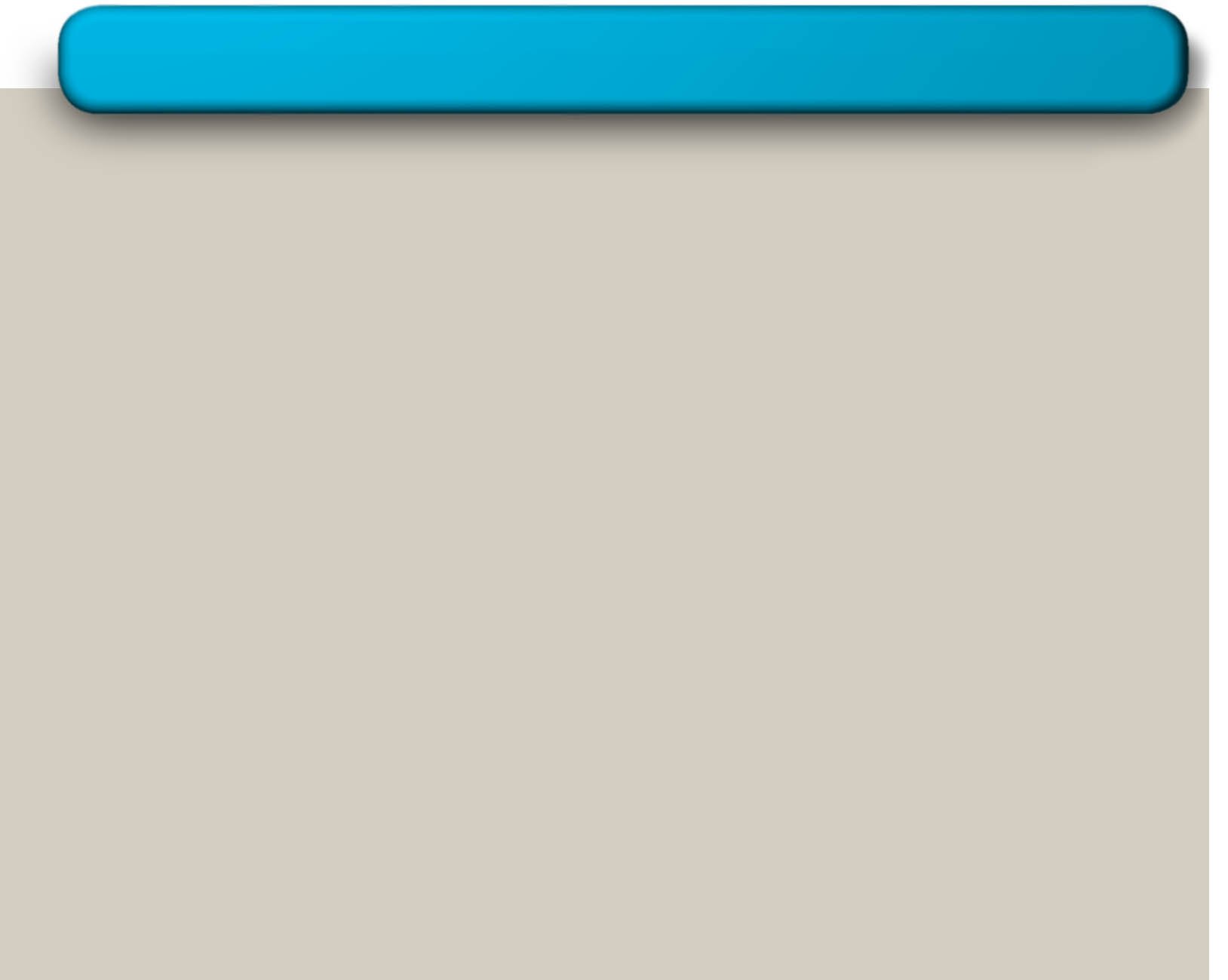 Supply
Total
producer
surplus ($500)
Georgia
’
s producer
surplus ($200)
Grandma
’
s producer
surplus ($300)
Figure 5 Measuring Producer Surplus with the Supply Curve
(b) Price = $800
Price of
House
Painting
$900
800
600
500
0
1
2
3
4
Quantity of
Houses Painted
Copyright©2003  Southwestern/Thomson Learning
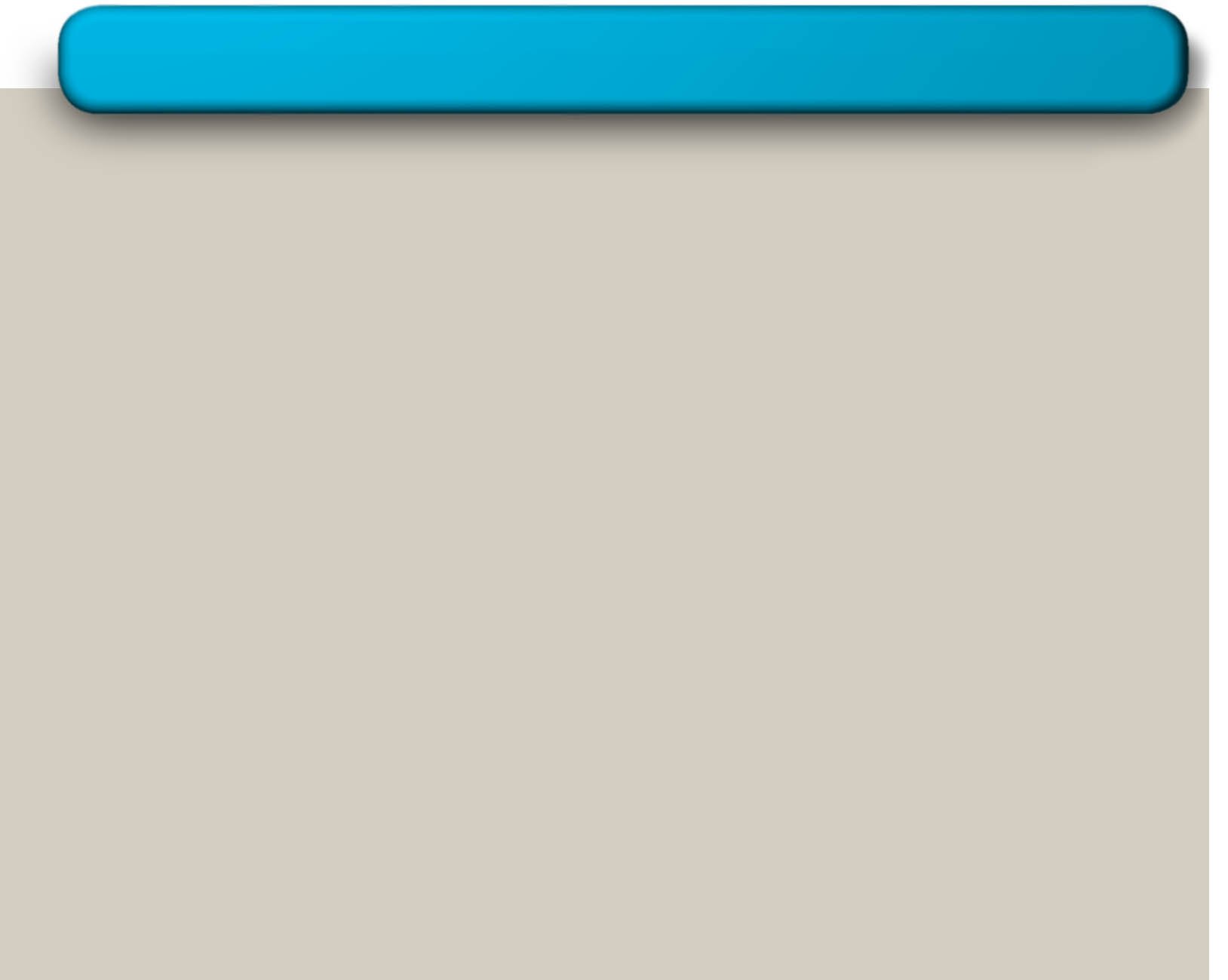 Supply
B
P1
C
Producer
surplus
A
Q1
Figure 6 How the Price Affects Producer Surplus
(a)  Producer Surplus at Price
P
Price
0
Quantity
Copyright©2003  Southwestern/Thomson Learning
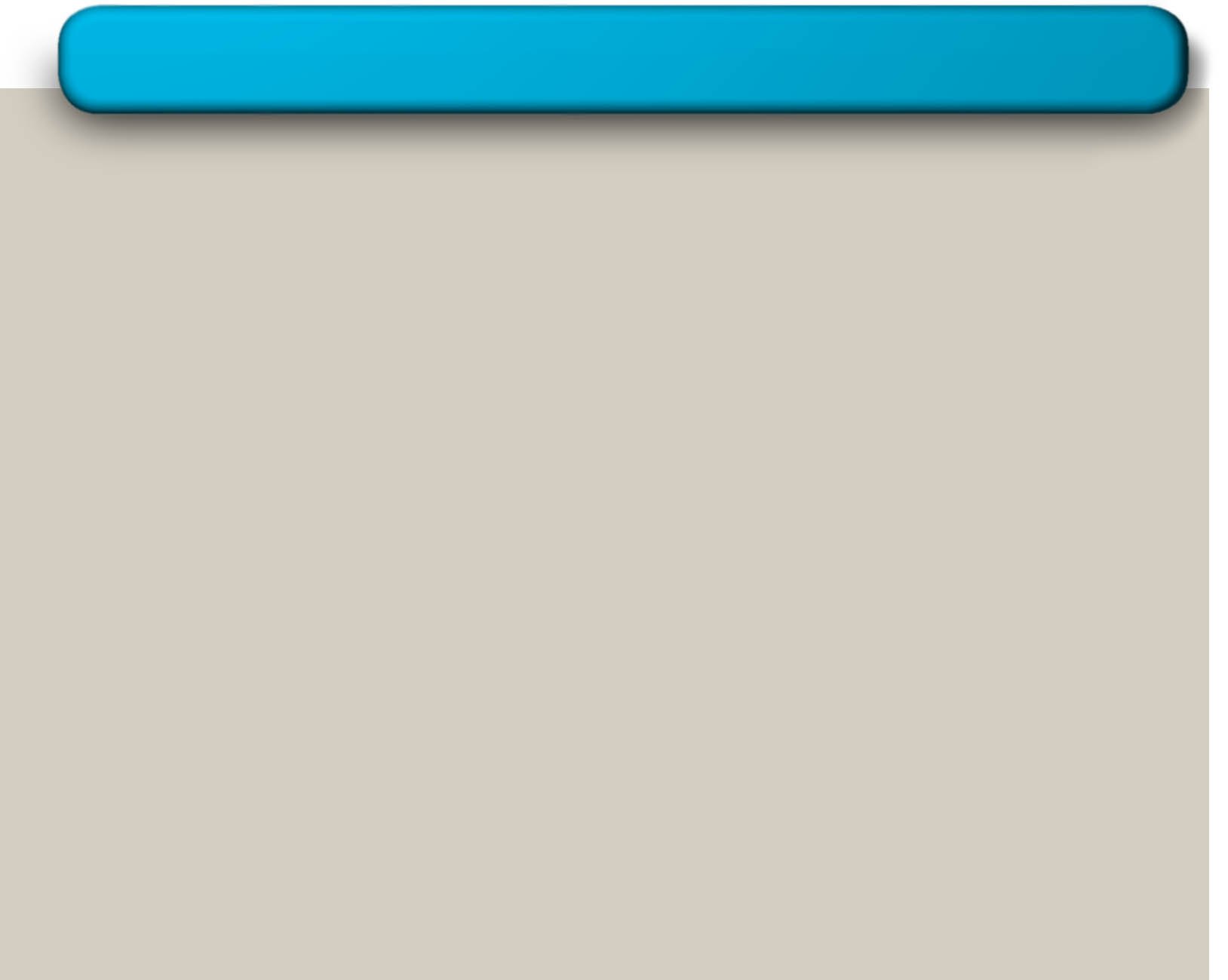 Additional producer
surplus to initial
producers
E
D
P2
F
Producer surplus
to new producers
Q2
Figure 6 How the Price Affects Producer Surplus
(b) Producer Surplus at Price
P
Price
Supply
B
P1
C
Initial
producer
surplus
A
Quantity
0
Q1
Copyright©2003  Southwestern/Thomson Learning
Competitive Markets and Efficiency
Assume competitive markets (many buyers and sellers, identical products, free entry and exit, price takers, etc.)
Assume that consumer surplus measures consumers economic well-being and producer surplus that of sellers.
So, MB = willingness to pay by consumers and MC = willingness to sell to producers
MB=MC 
Occurs where the demand and supply curve intersect, and

Total Well-being is Maximized
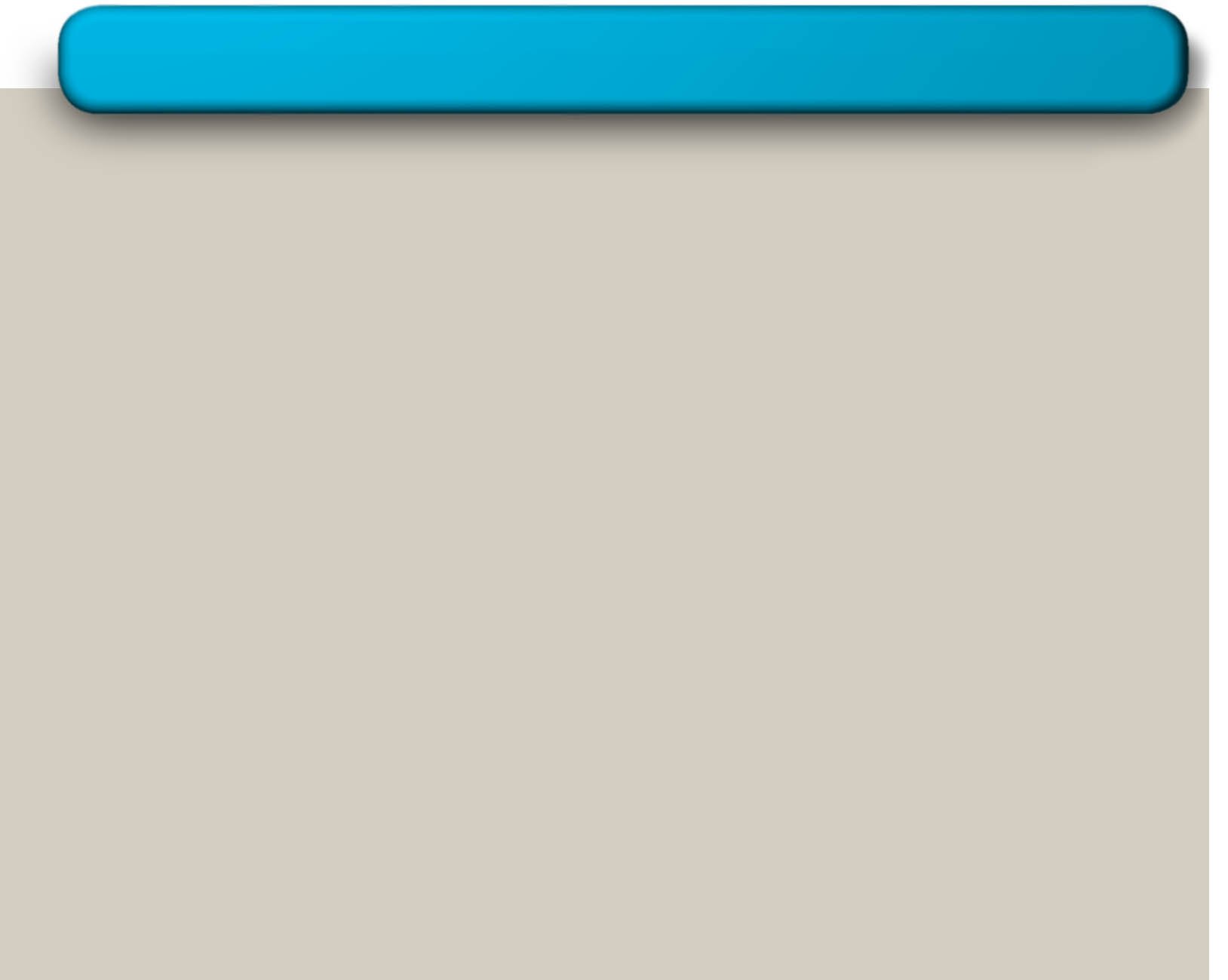 A
D
Supply
Consumer
surplus
Equilibrium
E
price
Producer
surplus
Demand
B
C
Equilibrium
quantity
Figure 7 Consumer and Producer Surplus in the Market Equilibrium
Price
Quantity
0
Copyright©2003  Southwestern/Thomson Learning
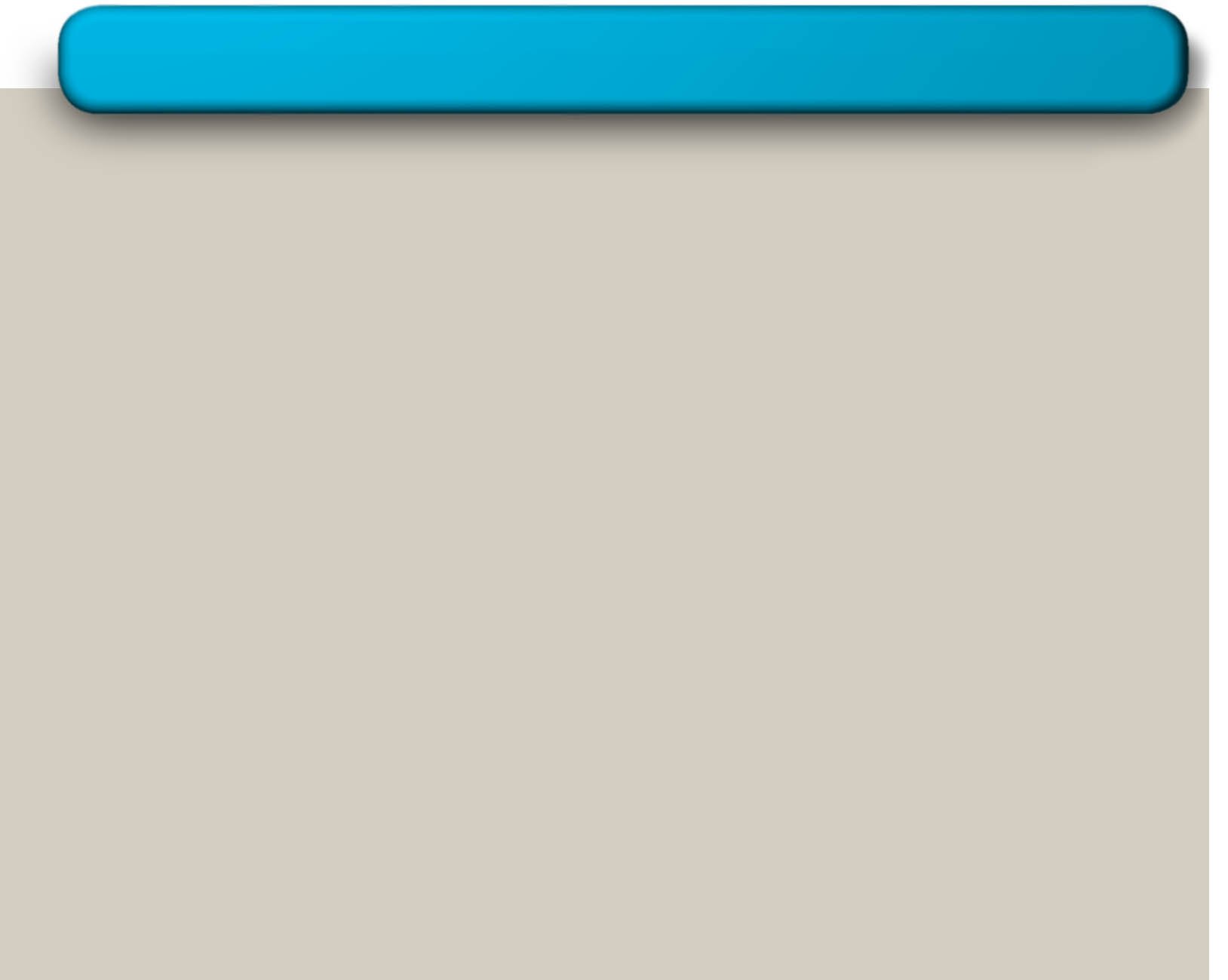 Supply
Value
Cost
to
to
buyers
sellers
Cost
Value
to
to
Demand
sellers
buyers
Equilibrium
quantity
Value to buyers is greater
Value to buyers is less
than cost to sellers.
than cost to sellers.
Figure 8 The Efficiency of the Equilibrium Quantity
Price
Quantity
0
Copyright©2003  Southwestern/Thomson Learning